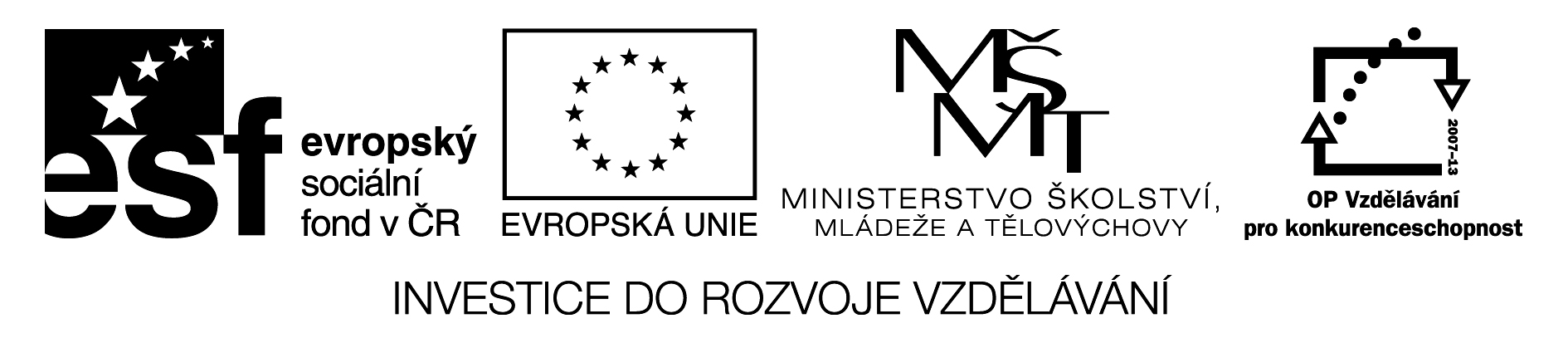 Používání platebních karet
VY_62_INOVACE_1_2_11

„Pokud není uvedeno jinak, autorem obrázků a textů je 
Ing. Renata Hethová“.
Proč používat kartu?
V moderní společnosti neodmyslitelná součást života,  je to pohodlné, každý typ karty má určité výhody.
Peníze rychle, operativně k dispozici.
Jednoduchost použití (nevypisuji tiskopisy).
Bezpečné.
Celostátně, popř. mezinárodně použitelné.
V zahraničí výhodnější platit kartou než vozit hotovost či vybírat v bankomatu – vysoké poplatky.
Použití - výběr z bankomatu
Výběr není tak výhodný jako přímá platba nákupu v obchodě.
Účtovány poplatky – v závislosti na bankomatu, ze kterého vybíráte.
Pozor na vysoké poplatky při výběru v zahraničí.
Platba kartou v obchodě
U obchodníků s platebním terminálem.
Zákazník neplatí poplatky, platbu zaplatí obchodník určitým % ze zaplacené částky.
Nelze u malých obchodníků, kterým se pořízení terminálu nevyplatí, karty nepřijímají.
U elektronických platebních terminálů protáhne pokladní kartu čtečkou, popř. vloží do zdířky u čipových karet, u elektronických karet držitel musí zadat PIN.
U obchodů bez elektronického terminálů lze platit jen embosovanými kartami, imprinter otiskne údaje z účtenky, klient ji podepíše.U větších částek probíhá ověření telefonicky.
Platba přes internet
Umožňují obvykle embosované karty.
Relativně nejnebezpečnější.
Údaje zapisuje zákazník do formuláře, informace předány pomocí kódovaného zabezpečovacího protokolu a do autorizačního střediska karet.
Nová technologie 3 D Secure předává informace zabezpečenou cestou.
Elektronická peněženka
Plastová karta s čipem, na něm údaj o zůstatku. Lze dobíjet.
Výhodná pro rychlé platby, jednoduché obsloužení.
Mohou vydávat banky či jiné instituce s licencí ČNB.
Využití v ČR např. u dopravců (České dráhy) či města např. Plzeň (platby nejen v MHD, ale i ZOO, stadión…).
Bezkontaktní platby u bank
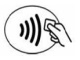 První nabízely Citibank a Česká spořitelna.
Použití do limitu 500 Kč.
Platba bez zadávání PIN.
Na realizaci upozorní pípnutí.
Čip pro bezkontaktní platby lze vložit do mobilního telefonu, klíčenky, hodinek.
Doplňkové služby
Příklady doplňkových služeb ke kartám:
cestovní pojištění
nepřetržitá asistenční služba
pronájem vozu u mezinárodních autopůjčoven za zvýhodněných podmínek
možnost využití nouzové hotovosti…
Na kartu lze umístit fotografii, oblíbený obrázek.
Doplňková služba cashback
Použití při nákupu nad 300 Kč.
Výběr až 1 500 Kč.
Vybraná částka se započítává do limitu pro platby kartou.
Poskytují jen někteří vydavatelé karet.
Obvykle zdarma, ČS, a. s. účtuje poplatek 6 Kč, GE Money 15 Kč.
Používání platebních karet
BEZPEČNOST
Zneužití platebních karet
Nejčastěji při platbě na internetu:
Vhodné nakupovat jen u prověřených obchodníků.
Zadáním informací do nesprávného formuláře.

Díky neseriózním obchodníkům, kteří zneužijí klientovy údaje (časté např. v asijských zemích).
Ochranné prvky
Ochranné prvky (jako u bankovky) 
Okem viditelné – hologram (trojrozměrný obraz), logo banky, číslo karty, logo vydavatele, jméno majitele, CVV (card verifikation code)…..
Okem nezaznamenatelné – speciální znak, viditelný pod ultrafialovým světlem.
PIN – čtyřmístný číselný kód, tzv. personal identification number.
Ochrana plateb přes internet
3 D ochrana minimalizuje zneužití.
Ze stránek obchodníka je klient přesměrován na důvěryhodný subjekt, obvykle jeho banku, zašifrovaná citlivá data jsou přenesena do banky, a zároveň probíhá ověření u banky zákazníka.
Transakce trvá několik sekund.
Pravidla zacházení s kartou  - obecná pravidla
Při převzetí kartu ihned podepíšeme.
Přístupové údaje uchováváme odděleně od karty (ne v jedné peněžence), zapamatujeme si je, všechny doklady s těmito údaji pečlivě uložíme či zničíme.
Při ztrátě okamžitě kartu zablokujeme.
Nesdělujeme PIN, kartu nepůjčujeme.
Pravidelně kontrolujeme kartu (zda ji máme) i účet.
Kartu uchováváme tak, aby nedošlo k poškození.
Pravidla zacházení s kartou  - při výběru z bankomatu
Bankomat zběžně zkontrolujeme.
Zakryjeme klávesnici při zadávání PIN.
Netolerujeme přítomnost cizích osob, ani pracovníků banky.
V noci vybíráme pouze na frekventovaných místech s osvětleným bankomatem.
Vybranou hotovost i kartu okamžitě uklidíme.
Pravidla zacházení s kartou  - při platbě kartou
Kartu „nespouštíme z očí“, nikomu nedovolíme s ní odejít mimo naše zorné pole.
Překontrolujeme účtenku i svou kartu.
Při platbě přes internet preferujeme obchody, které používají 3D zabezpečení.
Při ztrátě
Blokace – na čas (i na trvalo), okamžitě provedená, jde o omezení práva používat kartu, týká se on-line transakcí.
Stoplistace  - u embosovaných karet, trvalé, nevratné zrušení práva používat kartu.
Skimming, phishing
Skimming = načtení údajů z karty klienta podvodníky, převod dat do ciziny a jejich zneužití.
Phishing = rozesílání podvodných e-mailových zpráv, zdánlivě je odesílatelem banka či jiná důvěryhodná instituce. Příjemce zprávy je vyzván k zadání údajů na odkazovanou stránku, pomocí těchto údajů je vykraden účet příjemce zprávy.